DEIX WG SF Group Mtg
June 22, 2022
Agenda
Recap of AHG 6 presentation for ISO/IEC/JTC 1/SC 7 Plenary
Original AHG 6 charter
Digital Engineering Standard Analysis and Recommendation
June 2022 Plenary meetings attendance summary
ISO/IEC/JTC 1/SC 7 Plenary Kick-off mtg, June 2
WG29 (Agile and DevOps) mtg, June 14
WG4 (Methods & Tools) mtg, June 15
Thoughts on MBE/MBSE vs Digital Engineering
Next steps
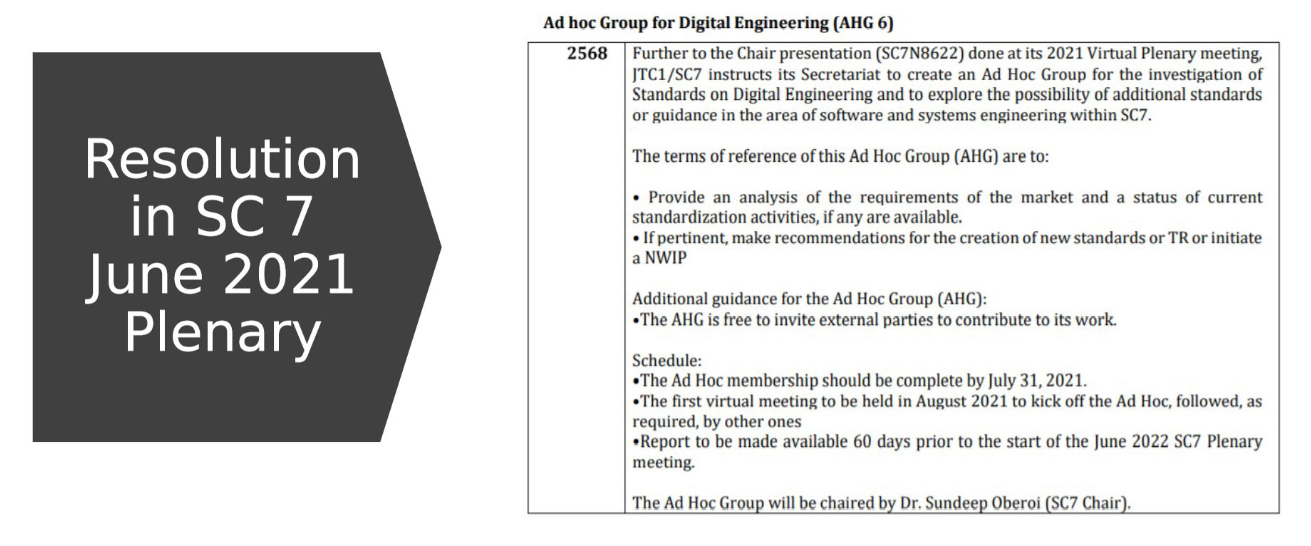 Digital Engineering Standard Analysis and Recommendation
Analysis:
Existing standards and bodies of knowledge use overlapping and sometimes conflicting terminology. There is a growing need to achieve consensus for organizations implementing digital engineering
The most immediate candidate for standardization is digital engineering taxonomy. Mid and long term candidates include areas such as viewpoint (perspective) concepts, process, information product/structure, metrics.
Recommendation:
Extend the target date for completion of the work by AHG 6 to 2022-12-31 to continue analysis of digital engineering terminology. This activity also includes socializing this work with other ISO groups.
Submit new work item (Form 4) on taxonomy standards for digital engineering. This will require the creation of a new working group within ISO/IEC JTC 1/SC 7. This working group will build on the work of AHG 6 and continue to investigate new projects to address other aspects of digital engineering.
June 2 Plenary ISO/IEC/JTC 1/SC 7 Kick-off Meeting
Comments on developing Taxonomy for Digital Engineering:
SC 7 WG22 (Vocabulary) noted IEC is developing a taxonomy for system smart and digital
Concerned about duplicating effort and getting participation for yet another WG handling taxonomy
Comments on Digital Engineering standards
A lot of work is being done in the digital engineering area: MBE/ MBSE, digital twin
Need better coordination with other WGs doing related work
Model based SE techniques “only get us so far”. There is a need to be able to mine the data and artifacts in a digital engineering environment. 
Consider how digital engineering is relevant to SE and SW as a whole, instead of other areas such as digital manufacturing and IoT.
June 14 Plenary ISO/IEC/JTC 1/SC 7 WG 29 (Agile and DevOps) Meeting
Comments on Digital Engineering standards
Agreed lot of standards are being developed in digital engineering, specialized to specific domain areas
WG4 has a number of MBSE standardization projects
IEC TC 1 JTP 3 is working on a digital technology standard
Potential gap to address: not much guidance exists on how to connect SE and DevOps, or SE with other domains.
Data and artifacts is an important area in DevOps
What is the core Digital Engineering discipline vs MBE?
June 15 Plenary ISO/IEC/JTC 1/SC 7 WG4 (Methods & Tools) Meeting Summary
Comments on developing Taxonomy for Digital Engineering:
Concerned about getting participation for yet another WG handling taxonomy
Establishing another WG will add to the difficulties in coordinating work
Comments on Digital Engineering standards: 
Digital Engineering is a very important area; however, AHG 6’s scope of work should be clarified; SC 7 is systems & SW engineering - hopefully AHG 6’s work will focus on digital transformation of systems and SW engineering
The CADCAM and nuclear power branches have a long history of doing digital engineering - how is AHG 6’s work related to theirs?
Suggest coordination with other WG:
WG6 (Software Product and System Quality) is working on testing of model-based systems as well as quality engineering.
WG 4 (Tools and Methods)
MBE/MBSE vs Digital Engineering
Digital Ecosystem
Digital Engineering covers all I/Fs in the Digital Ecosystem between technical disciplines and between technical and non-technical disciplines
Program
Mgmt
Specialty
Engineering
MBSE
MBE
Contracts
Mission
Engineering
Quality
Engineering
Supplier
Management
Next Steps
Define what AHG 6 means by Digital Engineering, and socialize it with SC 7, and which other groups?
Clarify AHG 6 scope of work and identify similarities and differences between our scope and that of other ISO efforts
Identify which ISO groups to align with, and establish cadence for alignment